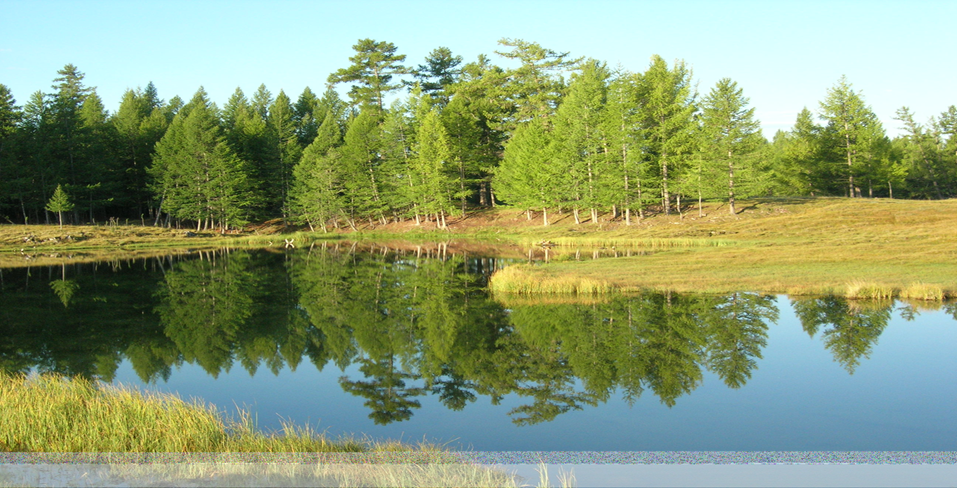 БАЙГАЛЬ ОРЧНЫ САЛБАрт анхаарах асуудлууд
З.ТҮВШИНТӨГС
/ БОАЖГ-ын ДАРГА/
ОРЛОГЫН ТӨЛӨВЛӨГӨӨ, ГҮЙЦЭТГЭЛ
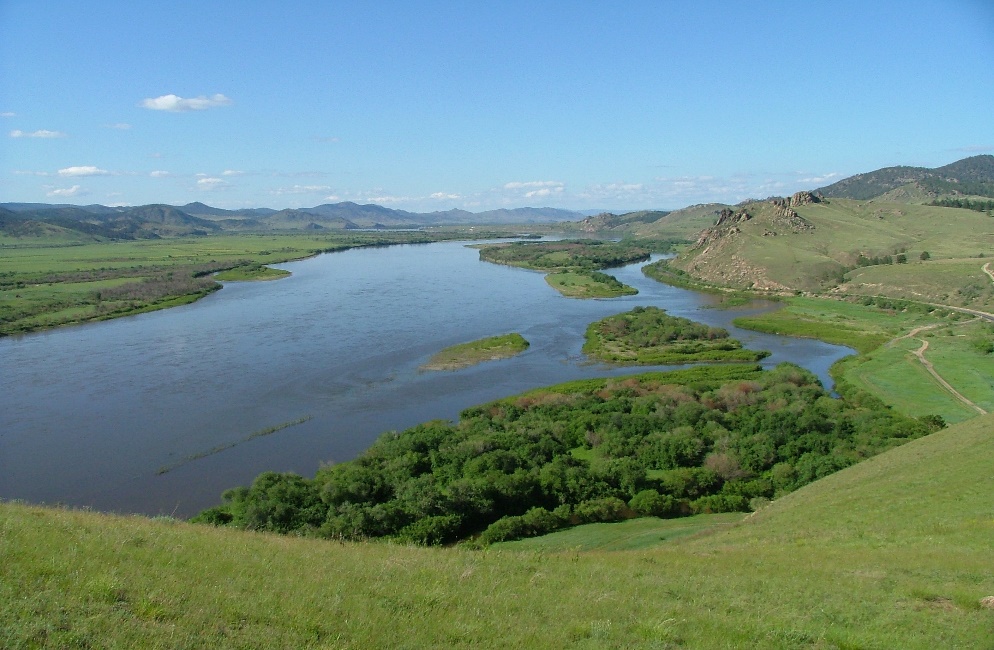 УС
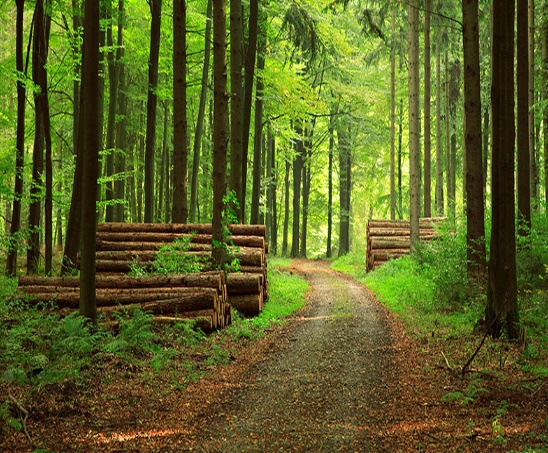 631,643,600
647,603,521
ОЙ
802,732,300
633,669,678
ТҮГЭЭМЭЛ
94,949,500
60,265,553
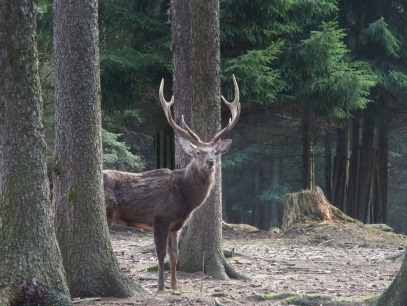 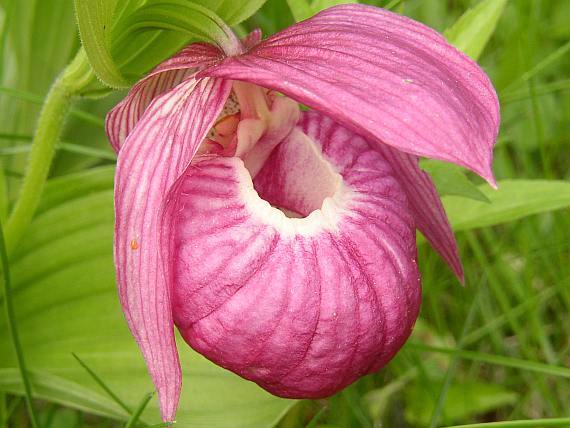 УРГАМАЛ
35,640,200
73,051,617
АН
19,512,000
5,917,936
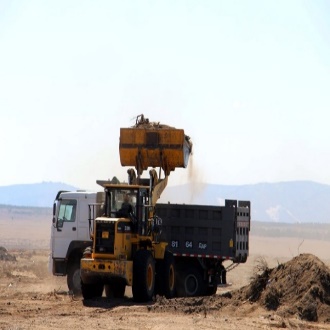 АН - 8,500,00
ЦААШИД АНХААРАХ АСУУДАЛ
Ойн мэргэжлийн байгууллагуудыг
чанаржуулах, нэмүү өртөг шингэсэн эцсийн бүтээгдэхүүн үйлдвэрлэх
ЦААШИД АНХААРАХ АСУУДАЛ
ЦААШИД АНХААРАХ АСУУДАЛ
БОХИРДУУЛАГЧ НЬ ТӨЛӨХ ЗАРЧМААР АЖИЛЛАНА.

БОНБЕҮ БОЛОН БОМТ
ЦААШИД АНХААРАХ АСУУДАЛ
ЦААШИД АНХААРАХ АСУУДАЛ
2020 онд Усны нөөц ашигласан бол төлбөр төлөх зарчмаар ажиллана.
Усны нөөцийг хамгаалах
ЦААШИД АНХААРАХ АСУУДАЛ
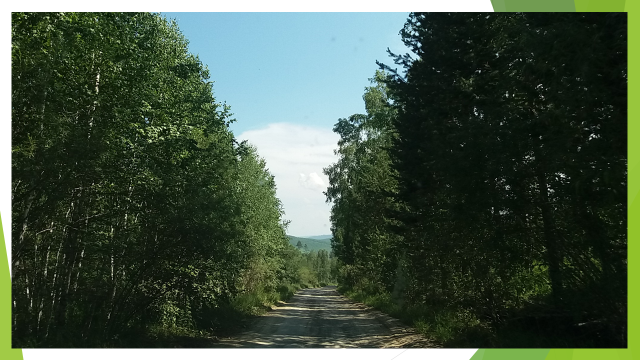 АНХААРАЛ ХАНДУУЛСАНД БАЯРЛАЛАА